Student Name:______________
Additional Comments
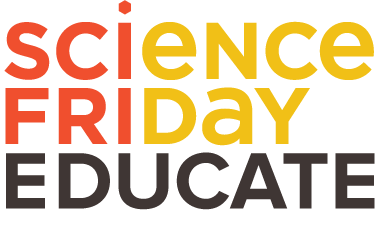 Resource by Brian Soash